Datenschutzrechtliche Fragen in der COVID-KriseVom Umgang mit sensiblen Erkrankungsdaten bis zu datenschutzrechtlichen Themen im Home Office 2.4.2020Axel Anderl, Nino Tlapak
Ansprechpartner
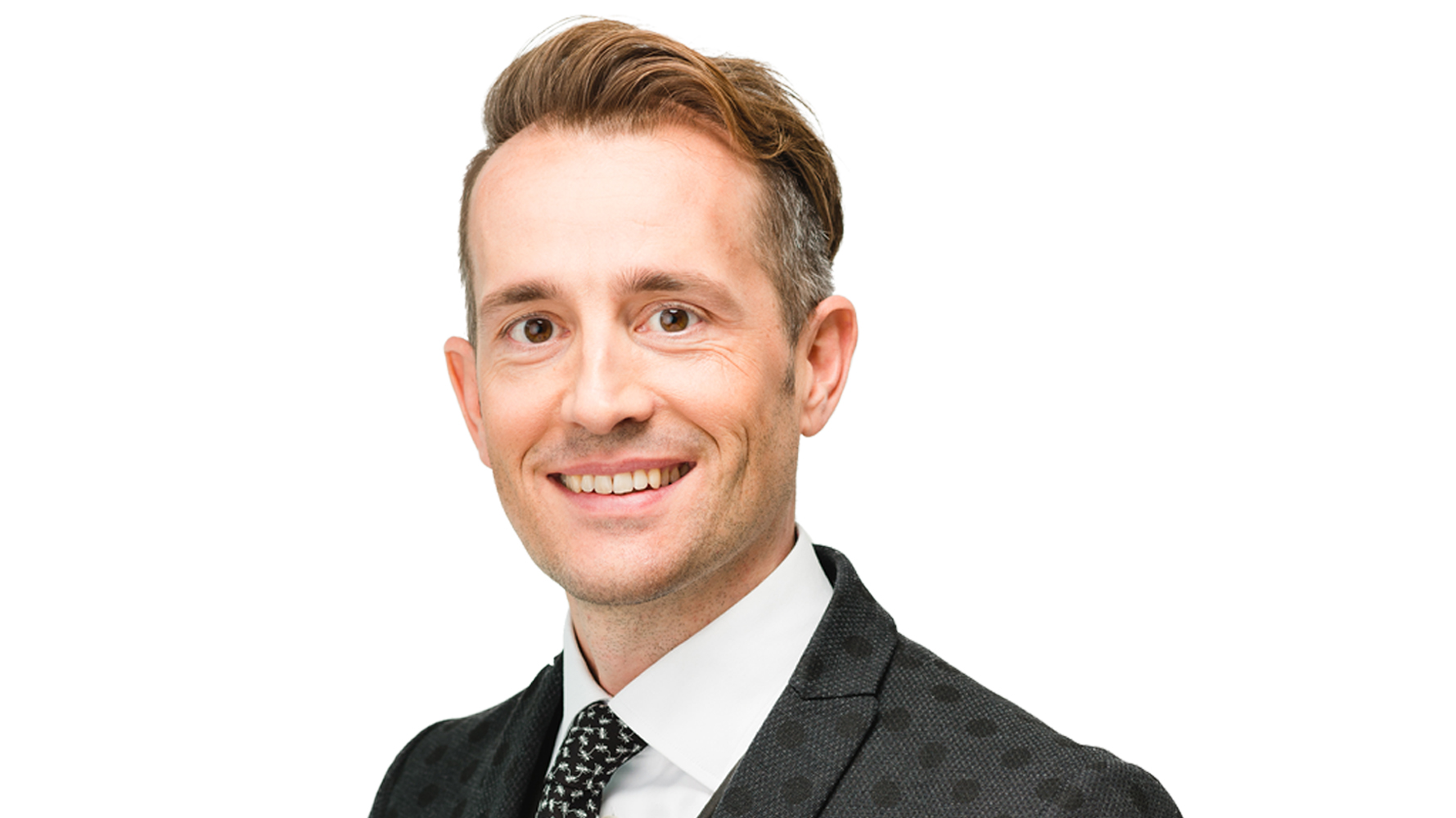 Managing Partner bei DORDA
Leiter der IT/IP und Datenschutz sowie der Digital Industries Group
Absolvent der Universität Wien (Dr iur 2005) und des Universitätslehrgangs für Informationsrecht und Rechtsinformation der Universität Wien(IT-Law) (LL.M. 2001)
Fachliche Schwerpunkte: IT-Recht, insb E-Commerce, Outsourcing, IT-Projektverträge, Datenschutzrecht, Urheberrecht 
ILO Clients Choice Award für E-Commerce 2012 und 2013
ILO Clients Choice Award für Information Technology 2014, 2015, 2016, 2017, 2018 und 2019
Seit Jahren als führender Anwalt in IT-Recht in "Chambers Europe" und "Legal 500"empfohlen 
Legal500 Hall of Fame TMT
Autor zahlreicher Fachpublikationen in den Bereichen IT-, IP- Urheber- und Wettbewerbsrecht
Vortragender an diversen Hochschulen und Fachhochschulen
Co-Chair Technology Sourcing Committee von ITechLaw
Dr Axel Anderl, LL.M.
Ansprechpartner
Rechtsanwalt bei DORDA
Universität Wien, Mag iur 2012
Universität Wien, Universitätslehrgang Medien- und Informationsrecht, LL.M. (IT-Law) 2013
Fachliche Schwerpunkte: Datenschutzrecht, IT-Recht, E-Commerce, Outsourcing, Urheber- und Medienrecht
Next Generation Lawyer im Bereich TMT "Legal 500" (2018, 2019); Up and Coming im Bereich TMT "Chambers" (2020)
Autor von Fachpublikationen im Bereich Datenschutz und E-Commerce
Vortragender für Datenschutzrecht bei den Master-Lehrgängen "Digital Business" an der FH Technikum Wien sowie "Technisches Management" an der FH Campus Wien, Donau Universität Krems ("Datenschutz und Privacy")
Mitglied der Interessensgemeinschaften "www.it-law.at" und "Privacyofficers.at"
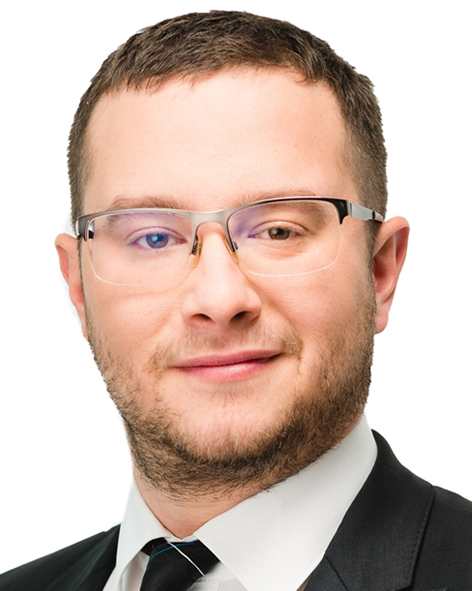 Mag Nino Tlapak, LL.M.
Agenda
Rechtsgrundlagen zur Verarbeitung von COVID-19 Daten

Weitergabe von sensiblen Daten – intern und extern

Etablierung von angemessenen Sicherheitsmaßnahmen

Weitere datenschutzrechtliche Dos and Don'ts 

Exkurs: Home Office und Datenschutz/-sicherheit
Verarbeitung von Daten über eine (potentielle) Infektion	Rechtsgrundlagen
Datenschutzrechtliche Grundlagen
Verarbeitung von Daten über (potentielle) Infizierungen
Information über Verdachtsfall ist bereits Gesundheitsdatum (besondere Kategorie personenbezogener Daten)

Bestätigung der Infizierung selbstverständlich ebenfalls

Rechtsgrundlage daher anhand Art 9 DSGVO zu beurteilen
konkrete gesetzliche Grundlage für Datenverarbeitung?
ausdrückliche Einwilligung des Betroffenen?
Einhaltung arbeits- und sozialrechtlicher Pflichten
Fürsorgepflicht des Arbeitgebers – Schutz der restlichen Arbeitnehmer
in Ausnahmefällen: Notwendigkeit zum Schutz lebenswichtiger Interessen der Betroffenen oder anderer Personen (Einzelfallprüfung)
Datenschutzrechtliche Grundlagen
Zulässigkeit von Einlasskontrollen mit Fiebermessungen
Fiebermessungen am Eingang / Zugangskontrolle
Werden Daten dokumentiert? Oder nur "live"?
Ist der Bereich uU videoüberwacht?

bloße Momentaufnahmen ohne Speicherung  außerhalb DSGVO
DSGVO gilt für "ganz oder teilweise automatisierte Verarbeitung personenbezogener Daten sowie für die nichtautomatisierte, strukturierte Verarbeitung personenbezogener Daten, die in einem Dateisystem gespeichert sind oder gespeichert werden sollen"

Rechtsgrundlage bei Anwendbarkeit der DSGVO (Ausreißerfall)
Einhaltung arbeits- und sozialrechtlicher Pflichten
Informationspflicht beachten (Art 13/14 – Datenschutzhinweise)
Datenschutzrechtliche Grundlagen
Exkurs: Stopp-Corona-App – ein Datenschutzproblem?
Kontakt Tagebuch vom Österreichischen Roten Kreuz
digitaler Handshake mit Personen möglich, zu denen Kontakt besteht
Bestätigung durch beide Teilnehmer erforderlich
Datenminimierung sichergestellt
Pseudonymisierung durch ID
bei Infizierung zusätzlich Telefonnummer und Zeitpunkt der Meldung
mit Einwilligung
Statistische Auswertungen über Anzahl der Infizierungen und Downloads
anonymisiert
pseudonymisierte Warnung an Kontakte
Kontakte erhalten nur die Information, dass sie Kontakt mit einem Infizierten hatten
Update mit automatisierter Kontakterfassung angekündigt
kann uE ebenfalls nur auf Einwilligung gestützt werden
Verarbeitung von Daten über eine (potentielle) InfektionWeitergabe / Übermittlung
Datenübermittlung in Zusammenhang mit COVID-19
Interne Übermittlung von Daten über (potentielle) Infektionen
interne Weitergabe im Unternehmen
an andere Abteilungen wie zB HR oder einzelne AN
strenges need-to-know Prinzip beachten!

Grundsatz der Datenminimierung in der Krise
Praxisfrage: Wer muss wann was wissen?

Praktische Handlungsempfehlungen
Information über Verdachtsfälle/Erkrankungen grundsätzlich anonym
zB nur über betroffenes Stockwerk, Abteilung oder Standort
namentliche Offenlegung nur wo notwendig
zB rückmeldende AN mit Kontakt zu Stockwerk, Abteilung oder Standort
Datenübermittlung in Zusammenhang mit COVID-19
Externe Übermittlung von Daten über (potentielle) Infektionen
streng(st)e Datenminimierung
Rechtsgrundlage der Fürsorgepflicht greift nicht bei Dritten
Weitergabe an Dritte (Kunden, Lieferanten) immer pseudonymisiert

Übermittlung auf Anfrage der zuständigen Behörde
gesetzliche Rechtsgrundlage für Verarbeitung durch Behörde 
§ 4 ff EpidemieG iVm Art 9 Abs 2 lit i DSGVO aus Gründen des öffentlichen Interesses im Bereich der öffentlichen Gesundheit 

Übermittlung iZm Förderungsanträgen für Härtefälle 
gesetzliche Rechtsgrundlage für Verarbeitung durch WKÖ
idR aber ohne Offenlegung von Gesundheitsdaten
§ 2 ff Härtefallfondsgesetz
Datenübermittlung in Zusammenhang mit COVID-19
Exkurs: neue Pflichten für Mobilfunkanbieter
neuer § 98a TKG – Öffentliches Warnsystem
Verpflichtung der Mobilfunkanbieter zur Zusendung von SMS
formlose "Weisung" durch Bundesregierung
Durchsetzung mit Bescheid bei Nichtbefolgung

Warnung vor drohenden oder sich ausbreitenden größeren Notfällen und Katastrophen
Rechtsgrundlage zur Verarbeitung der erforderlichen Stammdaten

zielgerichtete Information in Einzelfällen 
zB bei Suche nach Kontaktpersonen eines Infizierten
Rechtsgrundlage zur Verarbeitung der erforderlichen Standortdaten
Verarbeitung von Daten über eine (potentielle) InfektionAngemessene Sicherheitsmaßnahmen
Datenschutzrechtliche Grundlagen
Angemessene Sicherheitsmaßnahmen (Art 32 DSGVO)
geeignete technische und organisatorische Maßnahmen, um ein dem Risiko angemessenes Schutzniveau zu gewährleisten

Berücksichtigung
Stand der Technik
Implementierungskosten
Art, Umfang, Umstände und Zwecke der Verarbeitung
unterschiedliche Eintrittswahrscheinlichkeit und Schwere des Risikos
Datenverarbeitung in Zusammenhang mit COVID-19
Besondere Sicherheitsmaßnahmen
Gesundheitsdaten  per se höhere Sicherheitsstandards 
Fokus auf "need-to-know Prinzip"
technische Umsetzung
zB durch Verschlüsselung, Berechtigungskonzepte, Zugriffsbeschränkungen, sichere Kommunikationskanäle
auch im Home Office sicherstellen
vorläufige Erleichterung für Gesundheitsdiensteanbieter
aktuelle Anpassung des GTelG (bis Ende 2020)
Übermittlung von Gesundheitsdaten und genetischen Daten per Fax und E-Mail zulässig
Name und SVN als Identifikationsmaßnahmen ausreichend (um Arztbesuche für Arzneimittelbeschaffung zu vermeiden)
Aktuelle COVID-SituationWeitere datenschutzrechtliche Implikationen
Aktuelle To Dos in Zusammenhang mit COVID-19
Datenschutzrechtliche Implikationen
Information der Betroffenen?
Anpassung der bestehenden Datenschutzhinweise
Verlinkung zB in allgemeinem Informationsschreiben

Ergänzung des Verarbeitungsverzeichnisses

Evaluierung und ggf Anpassung der internen Prozesse iZm der Ausübung von Betroffenenrechten
Vorbereitung auf erhöhte Anzahl an Auskunfts- und Löschbegehren nach Abklingen der Krise
Aktuelle To Dos in Zusammenhang mit COVID-19
Datenschutz-Folgenabschätzung (Art 35 DSGVO)
Jedenfalls erforderlich, wenn
Bewertung auf Basis automatisierter Entscheidungen (Profiling)
umfangreiche Verarbeitung sensibler/strafrechtlicher Daten
systematische Überwachung öffentlich zugänglicher Bereiche
Abgrenzung in der Praxis schwierig
Europäischer Datenschutzausschuss gibt erste Auslegungshilfen (sehr abstrakt)
Black/White Lists der Datenschutzbehörde
bei ähnlichen Verarbeitungen genügt eine PIA
laufende Überprüfung erforderlich
nicht vom Datenschutzbeauftragten zu erstellen ("Rat" einholen)
Aktuelle To Dos in Zusammenhang mit COVID-19
Datenschutz-Folgenabschätzung (Art 35 DSGVO)
Black List
Aktuelle COVID-SituationDatenschutzverstoß: Was nun?
Datenschutzrechtliche Grundlagen
Datenschutzverstöße: To Dos
Evaluierung des Risikos innerhalb von maximal 72 Stunden ab Kenntnis vom Data Breach!
Umfassende interne Dokumentation aller Datenvorfälle!
Datenverarbeitung in Zusammenhang mit COVID-19
Datenschutzverstöße: To Dos
unverzügliche (möglichst binnen 72 Stunden) Meldung an die Datenschutzbehörde
KEINE Hemmung/Unterbrechung während COVID-19 Krise
Beschreibung der Art der Verletzung
Angabe von Kategorien und Zahl der Betroffenen und Daten
Namen und Kontaktdaten des Datenschutzbeauftragten
Beschreibung der wahrscheinlichen Folgen
Beschreibung der ergriffenen oder vorgeschlagenen Gegenmaßnahmen
bei hohem Risiko zusätzliche, unverzügliche Benachrichtigung der Betroffenen
öffentliche Bekanntmachung, wenn sonst unverhältnismäßiger Aufwand
Praxistipp: im Zweifel eher melden
Benachrichtigung der Betroffenen kann von DSB aufgetragen werden
Weitere Auswirkungen der aktuellen SituationDatenschutz im Home Office
Aktuelle To Dos in Zusammenhang mit COVID-19
Datenschutz im Home Office
Mitarbeiter-Awareness schaffen
Risikoerhöhung durch Fernzugriff berücksichtigen
verschlüsselte VPN-Verbindung erforderlich
sensibler Umgang mit Daten/Betriebsgeheimnisses durch AN
besondere Vorsicht beim Einsatz privater Geräte
Vorbereitung der IT-Systeme
Kapazitäten, Verfügbarkeit, Updates
Ausstattung mit Firmengeräten (Laptops, Smartphones)
Neubewertung und ggf Anpassung der TOMs
regelmäßige Backups
Sicherstellung Berichtswege (zB auch für Data Breaches)
besondere Vorsicht bei Spam, Malware und Phishing
Aktuelle To Dos in Zusammenhang mit COVID-19
Datenschutz im Home Office
Sicherstellung der Wahrung des Datengeheimnisses und von Betriebs- und Geschäftsgeheimnissen
Leitfaden für TelCos und Videokonferenzen im Home Office
Geheimhaltung von Passwörtern
Umgang mit ausgedruckten Unterlagen
Clean Desk auch im Home Office
Aufbewahrung und Zusammenführung nach der Krise
Vernichtung während/nach der Krise
Überprüfung der genutzten Kommunikationsmittel für Austausch von beruflichen Informationen
Vorsicht bei kostenlosen, Internet-basierten Anbietern
kein Software-Download am Dienstlaptop ohne Freigabe
klare Weisungen und Vorgaben
Ansprechpartner
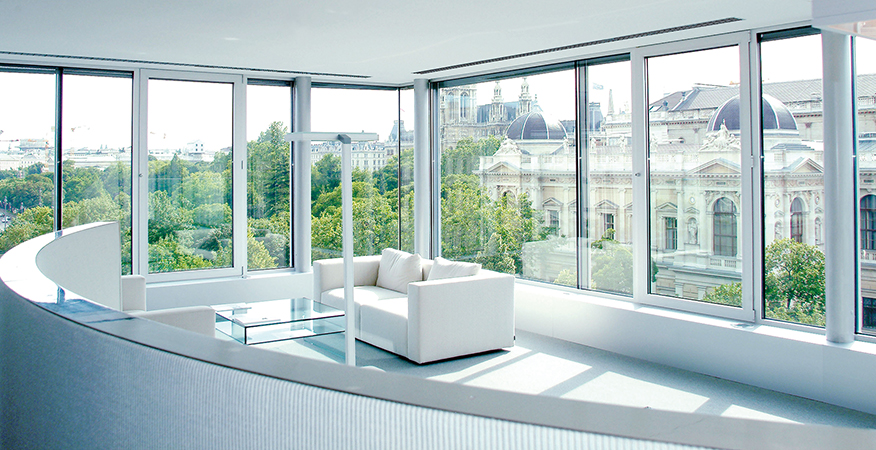 Dr Axel Anderl, LLM 
T: +43 1 533 47 95 – 23 
E: axel.anderl@dorda.at

Mag Nino Tlapak, LLM 
T: +43 1 533 47 95 – 23 
E: nino.tlapak@dorda.at
DORDA Rechtsanwälte GmbH · Universitätsring 10 · 1010 Wien

International Law Office - Information Technology Award for Austria 2014, 2015, 2016, 2017, 2018 & 2019International Law Office - E-Commerce Award for Austria 2012 & 2013
Managing IP Awards – Austrian Firm of the Year for Copyright & Design 2020